Europe and the Issue of Competitiveness
Europe in International Economy
2015
Industrial and competitiveness policy

ICP:
is designed to improve country’s economic performance;
not to specify and enforce particular outcomes – rather to alter market processes by attacking the rigidities (which impede the market selection);
private sector flexibility is encouraged and adjustment to shocks is facilitated;

Formerly: 
attempt to lead the private sector through a planning procedure  (picking the winners) – predicting emergence of sunrise (and subsidizing sunset) sectors;

Modern ICP: also providing industry with appropriate resources - educated and trained labor force + an appropriate research base and infrastructure;
ICP in European Context

1940s–1960s orthodoxy: government to correct market failures  by microeconomic intervention in specific sectors;
1970s ICP aimed to create super-firms to compete with the US giants (EoS);
since 1980s: increasing respect for market forces (neoliberal-monetarist turn);
since 1990s – EU Commission´s view:  
governments should promote adaptation to industrial change in open and competitive market; 
firms and sector specific policies are treated with suspicion Vs. approves horizontal/general policies to support market activity in general:
specific industrial policy (by states) constrained by EU rules on state aid;
(microeconomic) policy is often contradictory – governments tend to simultaneously support sunrise and sunset industries; 

Instruments: 
Traditional industrial policy: subsidies, tax breaks, protection from competition; 
Contemporary: deregulation; reorientation of public services (education); subsidization of infrastructure and research;
Industrial agglomerations

Information/ideas circulate informally within an agglomeration:
speeding up the process of product development;
technology spillovers are concentrated locally;

Pull factors : 
reducing costs for members of agglomeration = positive externalities based on production of specialized inputs (specialized labor, specialized services, shared consumers, shared infrastructure – e.g. universities, information flow);

Agglomeration:
reduces cost by allowing firms to contract out all but their core activities – only efficient if the specialized suppliers can themselves operate on a large enough scale;
while agglomeration is large – most firms will be small (extremely specialized and operating on sufficient scale);

EoS -> oligopolistic competition (non-price comp.), rents -> AGLO – NI (GOV role)!
Centripetal and centrifugal tendencies.
Research and development

Innovation as a good – production proces driven by profit but unique characteristics;
Firms invest heavily in R&D only if they can appropriate the knowledge for themselves (vs. leak -> positive extern. - social value);
Inovation by firm:
positive externalities for other firms (better and cheaper products + new scientific/non-patented information); 
as well as ensuring firm’s own survival through the patented knowledge (competitive advantage);
Innovations are non-rival (easily to be copied) – lower incentive to innovate (than social optimum) (FR);
Suggested policy: patent system and public funding of basic research;

Government indirectly promote innovative industries by sponsoring R&D: 
less risky than picking the winners;
spillovers (loops, linkages, feedbacks) – helps to translate scientific knowledge into commercially useful innovations:

Countries strong in R&D: 
Acquire a comparative advantage in the form of human capital endowments that may persist for some time;

Rule : the further away from the marketplace and the more general the type of research, the more appropriate it is for public funding…
General observations

ICP should not target specific firms or sectors, but aim at improving the general functioning of markets;
difference between offering incentives to specific investor to invest into country and to make the country more likely to attract investment;

It is not enough to demonstrate existence of market failure: 
government action is costly and quickly becomes politicized and selective;
once supported by industrial policy (public) funds – sector grows beyond their market - determined size;
exercising political influence - enjoying political support (employment, GDP share);
industrial policies become path-dependent and self-perpetuating;
Oligopolistic Competition in High-tech
(150+ passengers airplane – example of natural monopoly)  
Boeign having head start
Industrial policy of EU – subsidy 25
Weaknesses of Europe (Eichengreen)

R&D spending + limited cooperation between industry and academia;
Small, new firms (tend to pioneer new niches, e.g. IT) – greater difficulties to cope with the complexity of European regulation;

Europe: immigration-unfriendly policies (less attractive for H-T specialist form Asia); 

Lower hiring and firing costs make it easier for US entrepreneurs to experiment with unproven technologies (…of great promise but uncertain commercial potential);

European financial system – well suited to mobilizing saving and deploying it for investment by incumbent firms  - does not go to the start-ups and small firms (engines of output and productivity growth);

IT producing sector is where US excels – but only 6% GDP – cannot explain differences in productivity trends:
US productivity advantage since 1990s centered in retail trade, wholesale trade, financial services – ICT using activities;

Europe has faster productivity growth in telecommunications (privatization and uniform product standards);
Higher cost etc. computer hardware in Europe (localizing costs) – itself a barrier;
Employment (%)
Strengths of Europe

Europeans have vastly grater amounts of leisure time (Vs. US);
Higher level of earnings equality - more people with health insurance, infant mortality rates are lower, poverty rates are lower, rates of violent crime are lower;
Number of prisoners is only 128/100k vs. 716 in US (2013, 22% of world total); homicide (per 100k) 2,7 vs. 5,9;

Rigidities have not stood in the way of rapid export growth;
European exporters dominate in quality HVA, H-T; premium goods; precision manufactures;

Moving into H-T and premium goods is potential source of insulation from high competition of EM: 

Europe has not been subject to the kind of great financial scandals;
Output per head and hour of work (%)
Worked hours per head
(hours/year)
Lisbon Agenda

Lisbon European Council 2000: new strategic goal till 2010 – to become the most competitive and dynamic knowledge-based economy in the world capable of sustainable economic growth with more and better jobs and greater social cohesion;

Strategy aimed to:
transition to a knowledge-based economy by better policies for the information society and R&D; 
structural reform for competitiveness and innovation and by completing the internal market;
modernize the European social model, investing in people and combating social exclusion;

All-embracing - result of bargaining process + disagreement how economic performance should be improved;

Open method of coordination:
Council agreeing guidelines that contain targets and recommendations which are adopted at the discretion of member states (intergovernmental process);
policy operates via reports – containing the policy, objectives and progress;
„enforcement“ is by recommendation, peer pressure and benchmarking;
no penalties – government implement policies in line with their own priorities;
EU is continuing to lag behind – also in amount of inputs used: slower population growth and rigid labor markets (late from school, less hours, early retirement + higher benefits and less part-time jobs);

Lisbon is about everything and thus nothing (Kok’s Report 2004);
ccommitmentss are rhetorical (agreed at the height of the Dotcom boom);
states are committed only to parts of agenda;

Mid-term review (2005): Barroso’s Commission’s plans – three priorities for the policy concentrating on growth and jobs (Revised Lisbon Agenda) :
more attractive place to invest and work – completing the Single Market and business-friendly regulation;
knowledge and innovation for growth: raising expenditure on R&D to 3% of GDP;
creating more and better jobs – increase employment by making the labor force more adaptable through raising the level of education and skills;

Concerns that slimmer agenda downgraded the environmental and social aspects of agenda;
Strategy Europe 2020

Global crisis destroyed progress reached in last years (20 years of attempts for fiscal consolidation – in 2009 average fiscal deficit 7% and public debt 70%) + there have to be careful management of exit fiscal stimulus's;

Goals: 
intelligent growth –> economy based on knowledge and innovations;
sustainable growth –> support for more competitive and ecological economy less energy intensive;
growth supporting social inclusion;

Targets - 2020: 
Higher employment for 20-64 year old (from 69% to 75%);
Increase investment into RD up to 3% GDP EU (US 2,9% vs. EU 1,7%);
In energetic policy reach the goal 20-20-20 (less greenhouse gases, more renewable, more energy efficiency);
Share of tertiary educated from 31% to 40%;
25% less people living in poverty (from 20 mil.);
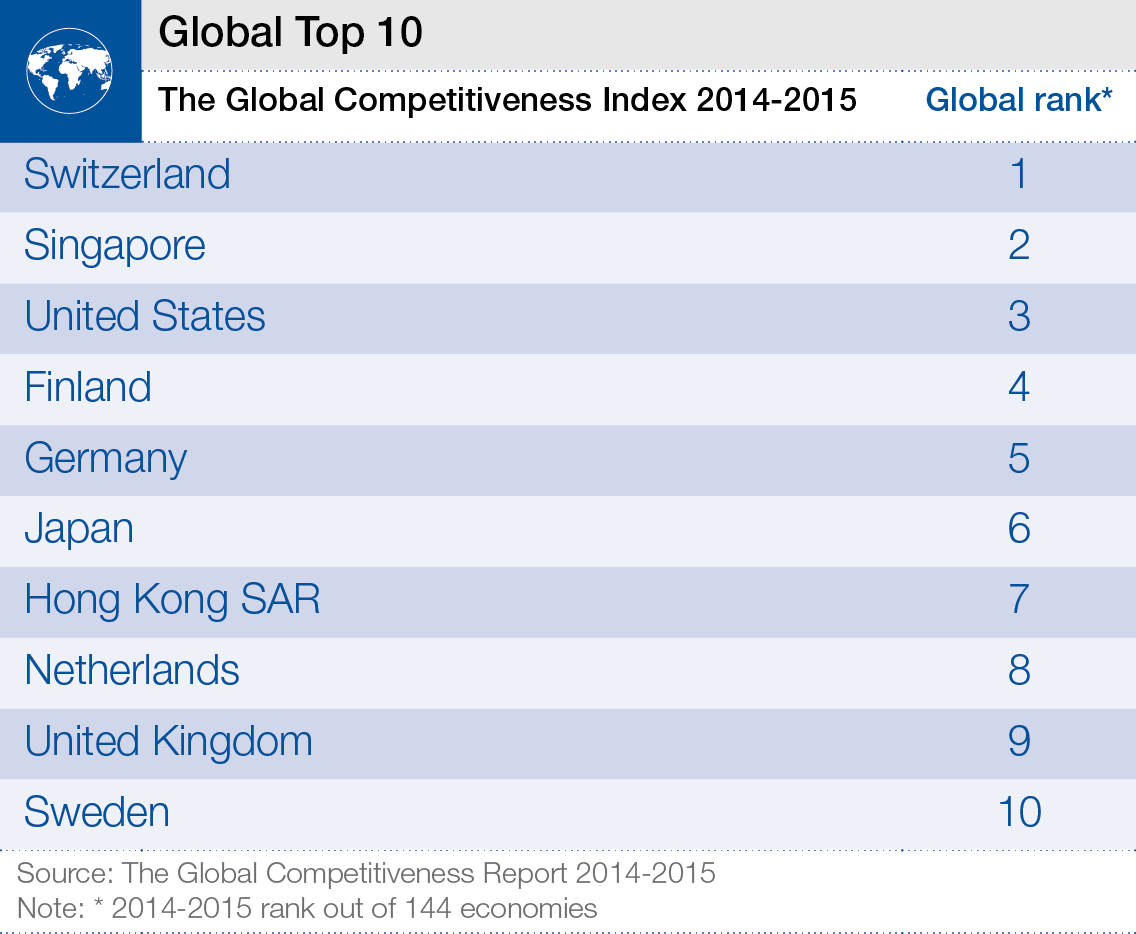 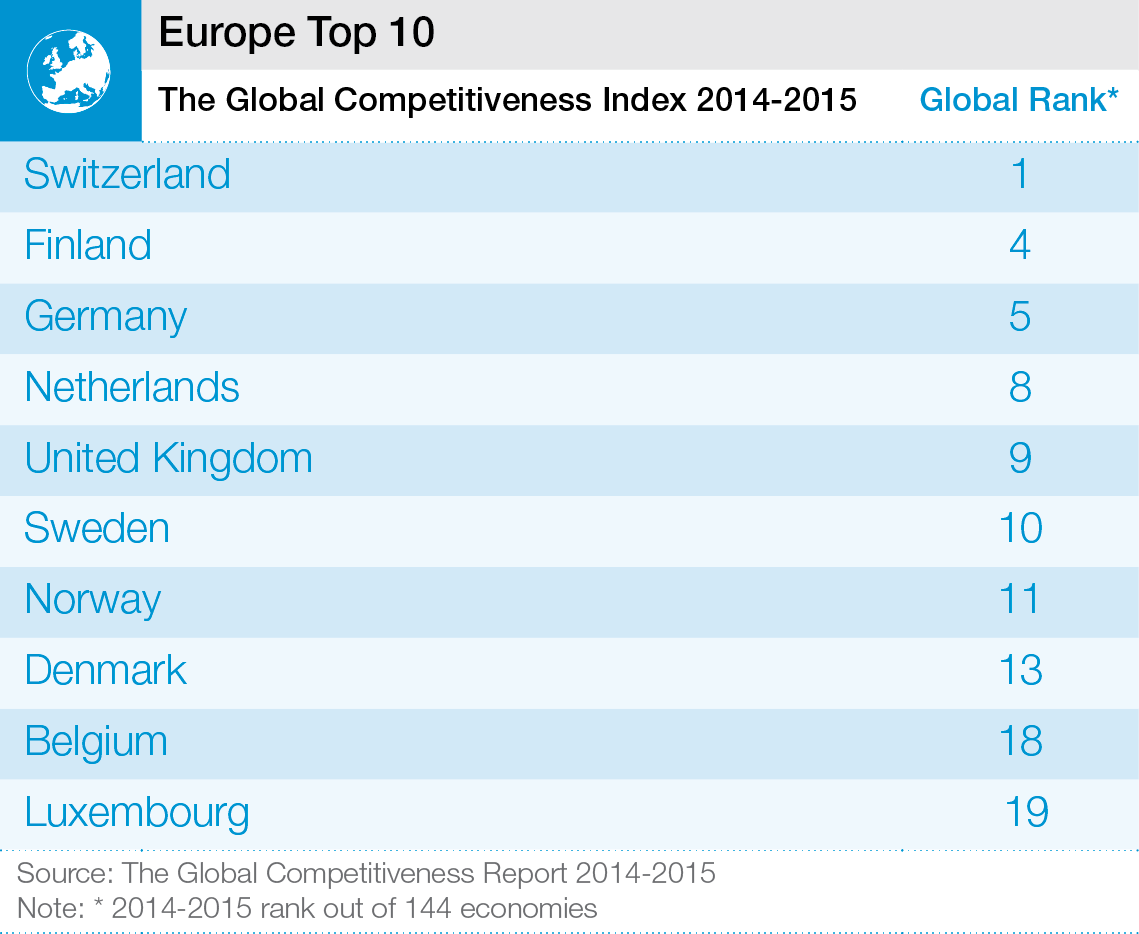 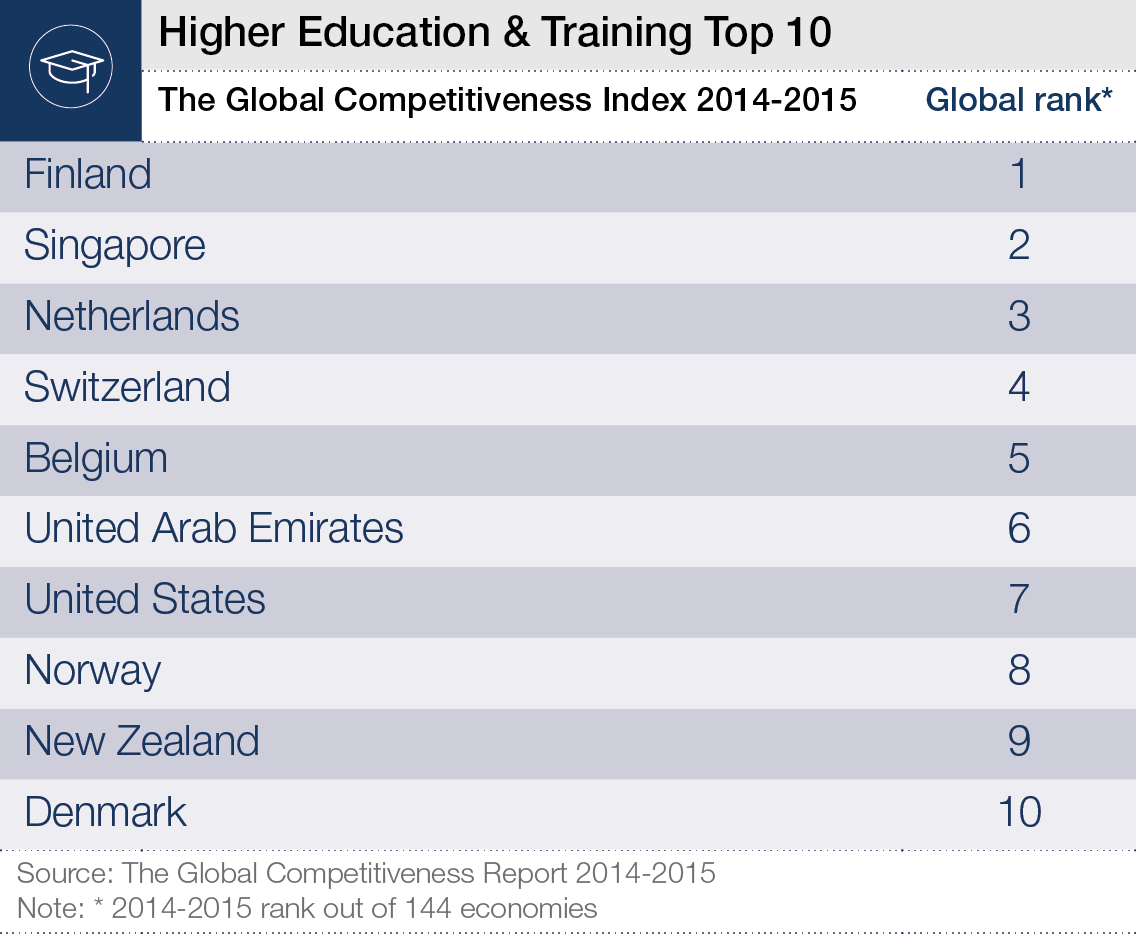 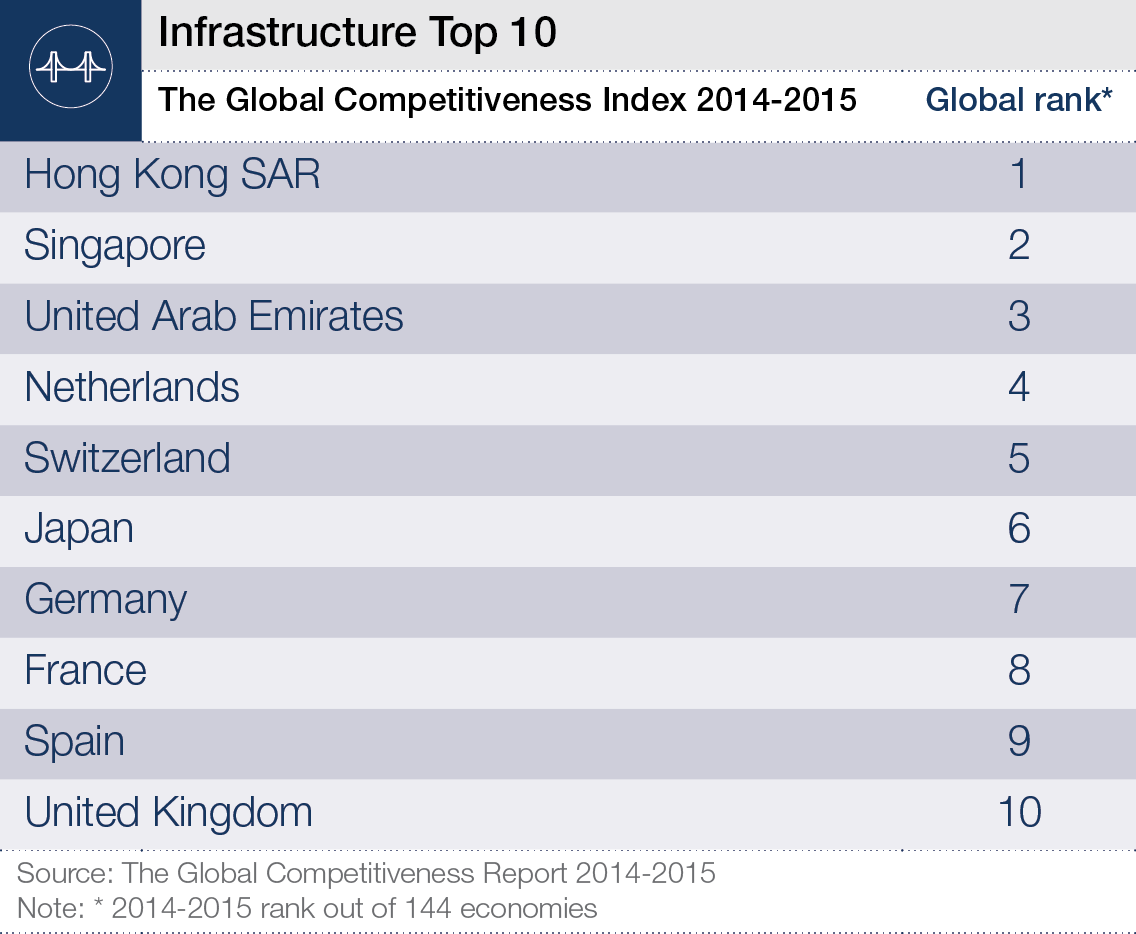 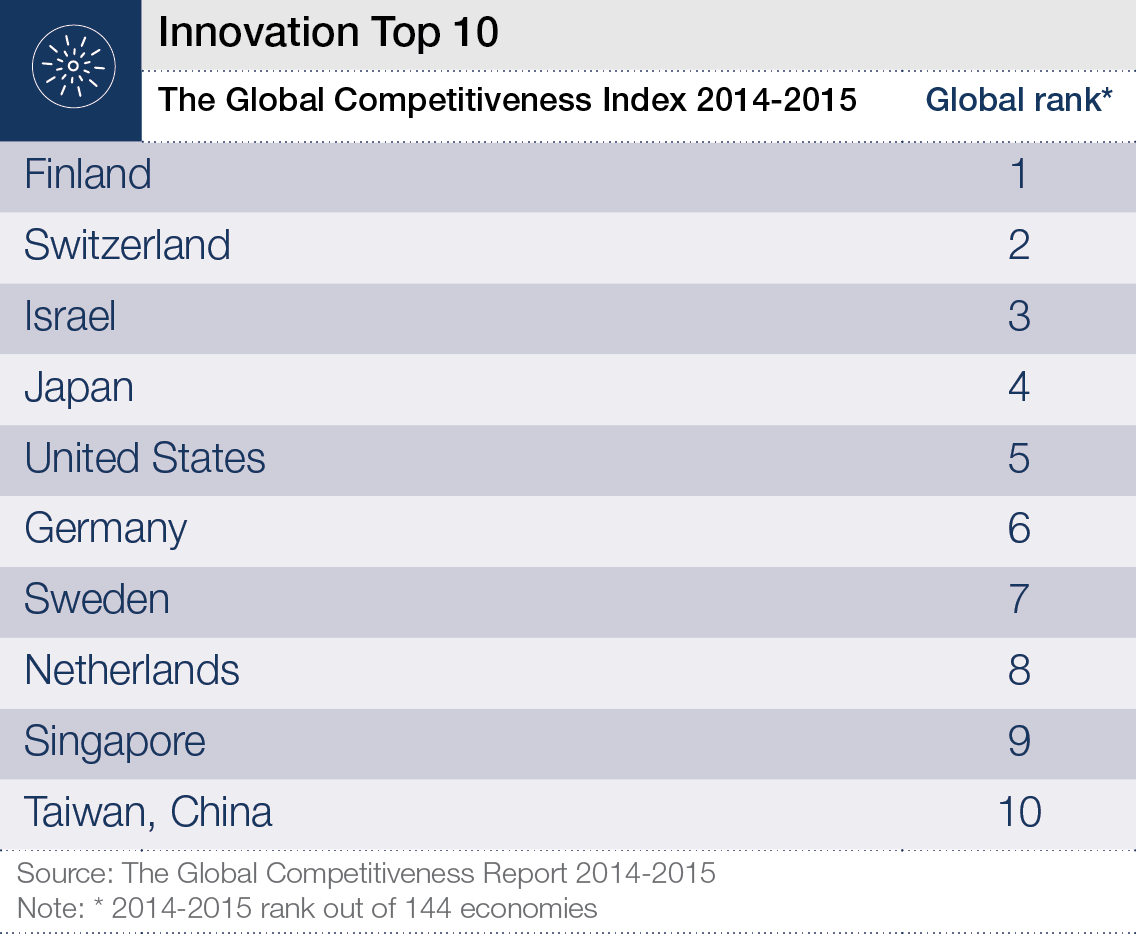 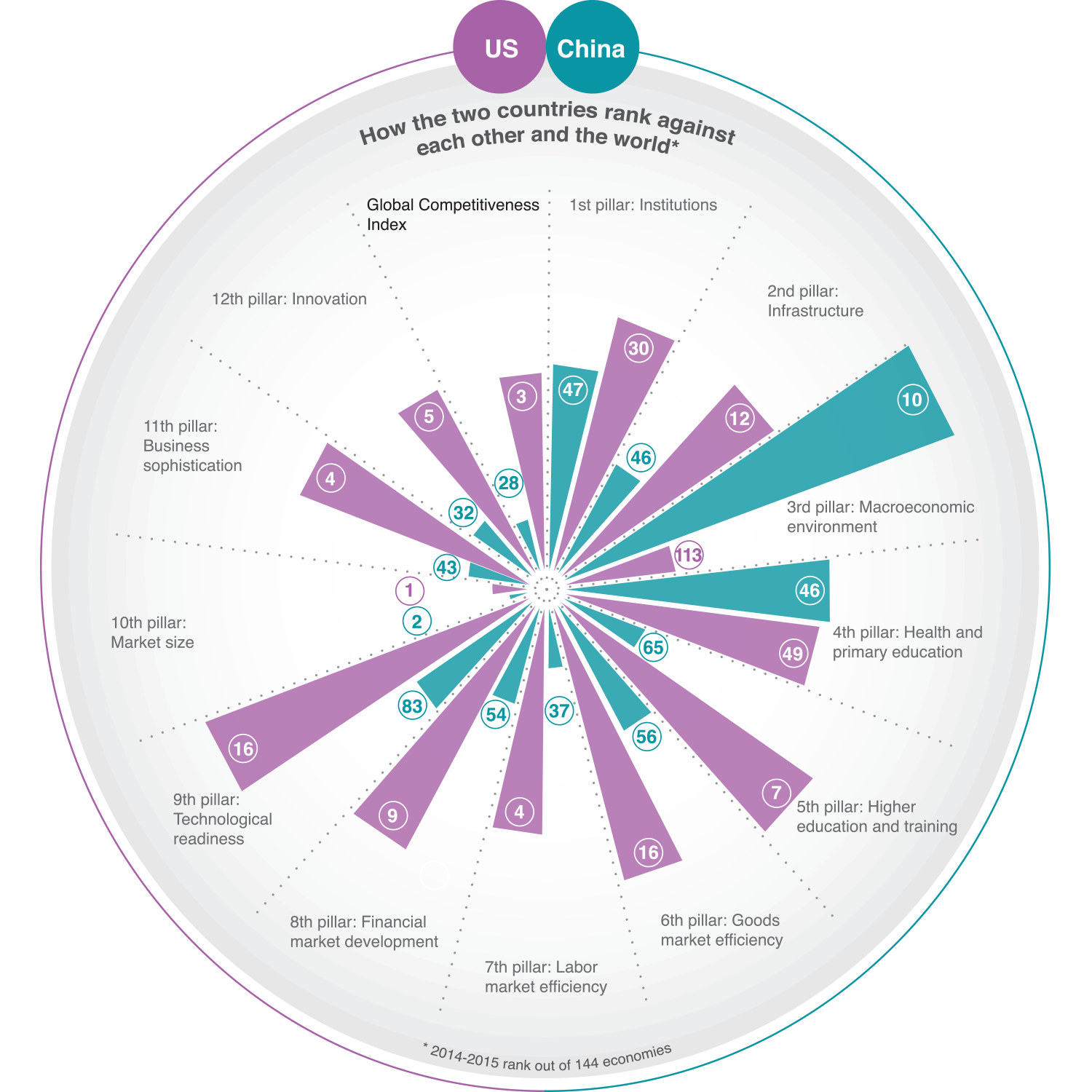 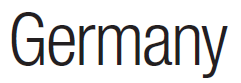 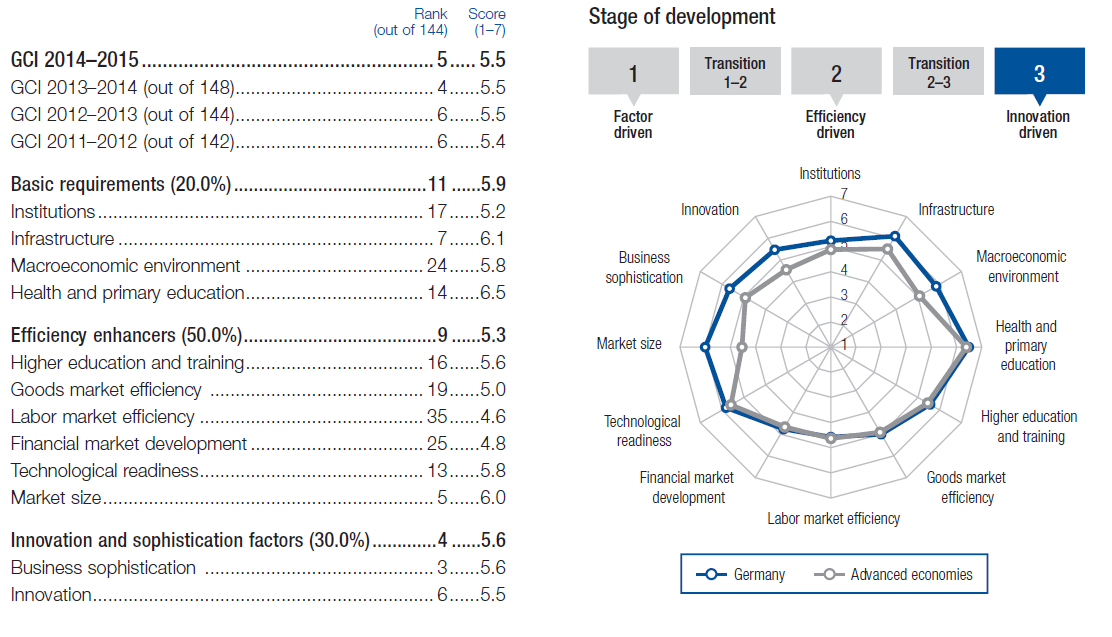 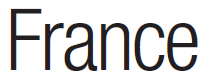 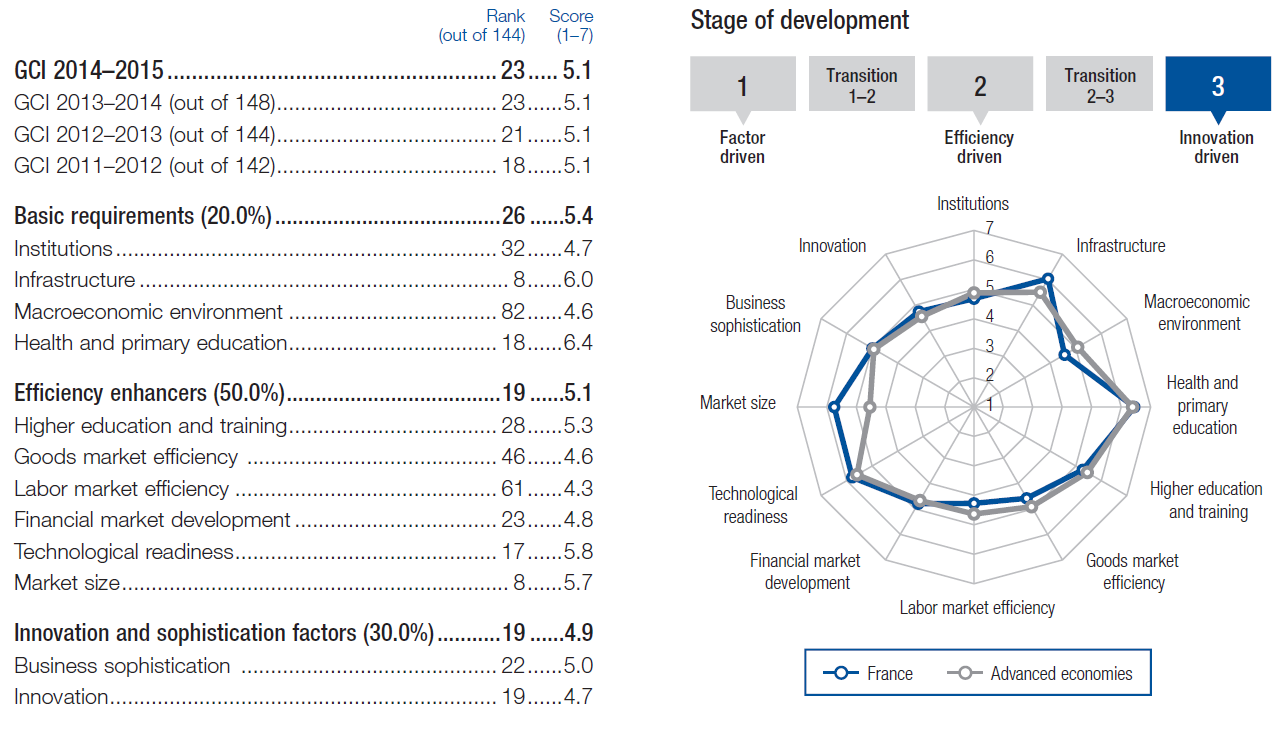 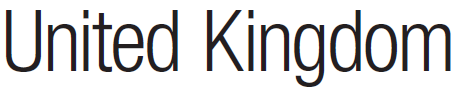 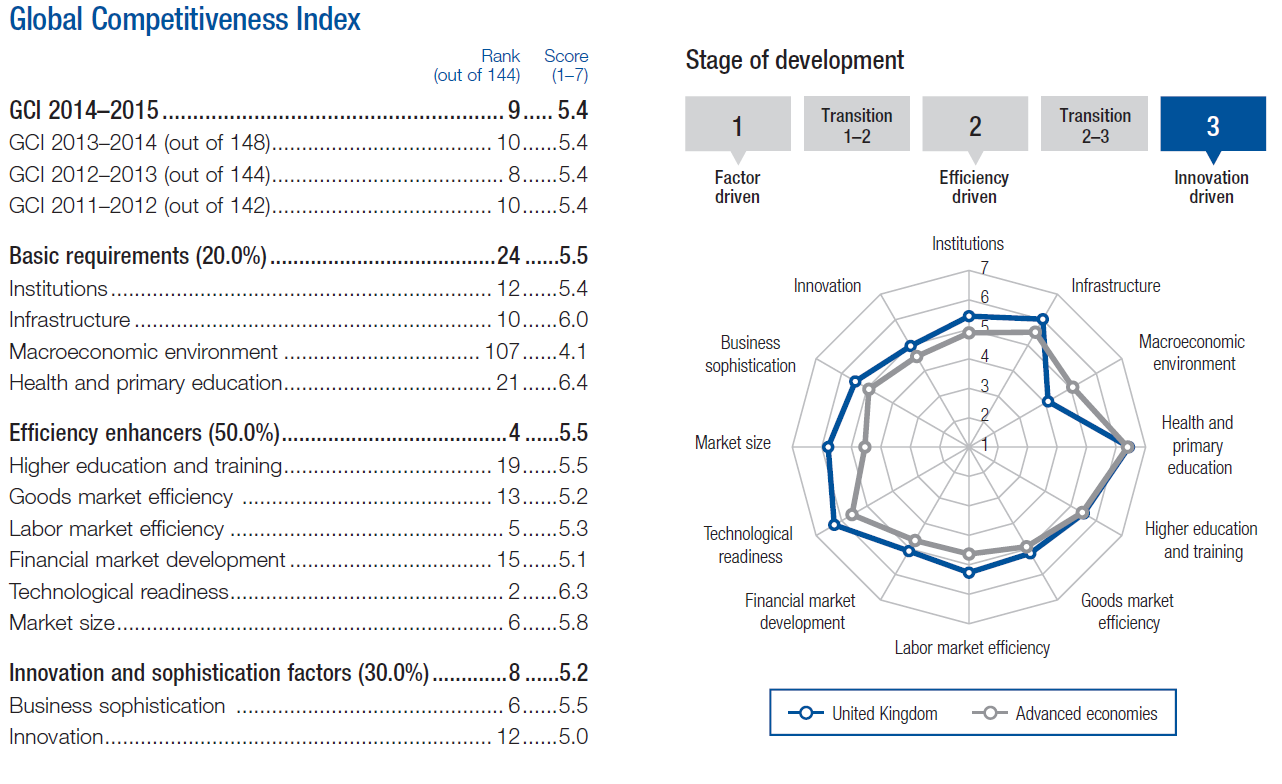 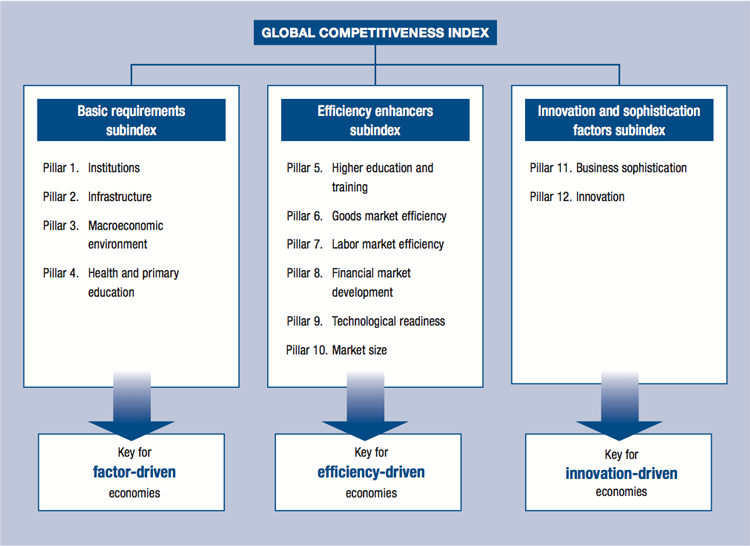